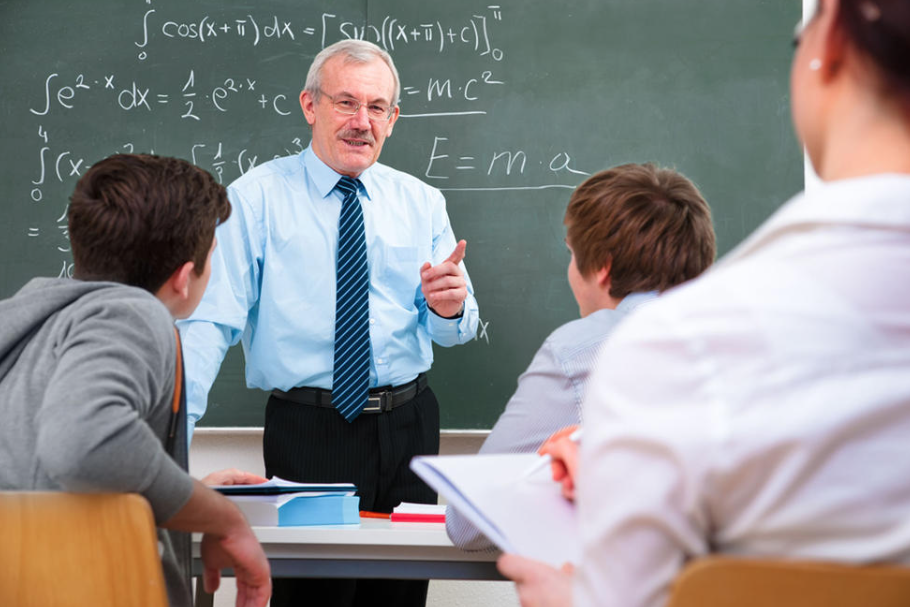 COMPETENCIAS DEL EQUIPO DIRECTIVO Y DOCENTES CATÓLICOS
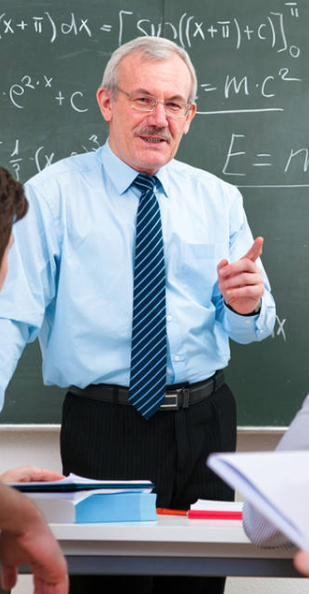 1. AL ESTILO DE JESÚS
Entender al otro respetándolo en cuanto tal.
Confianza en las capacidades de sus interlocutores
Profundo sentido de observación
PEDAGOGÍA DE JESÚS
Creativo e invita a la creatividad
Sensibilidad a los contextos
Coherencia, congruencia y autoridad.
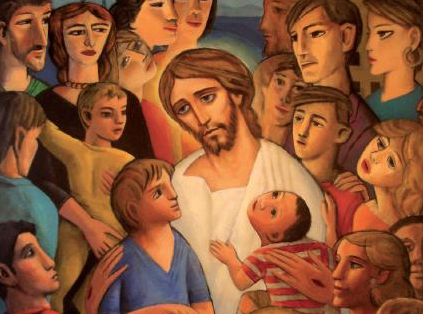 Apertura para estar constantemente aprendiendo de lo que se percibe
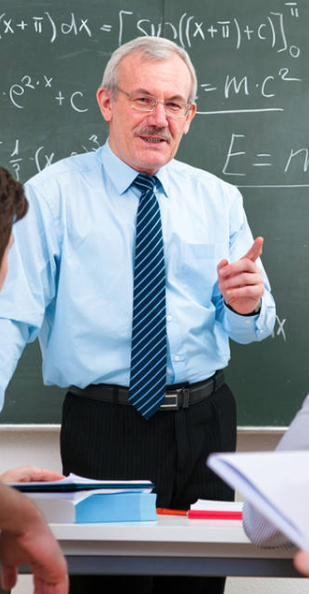 2. AL ESTILO DE LA ESCUELA CATÓLICA
EVANGELIZACIÓN Y ESCUELA CATÓLICA
EVANGELIZACIÓN EXPLÍCITA
EVANGELIZACIÓN IMPLÍCITA
LA PASTORAL EDUCATIVA
LA FORMACIÓN INTEGRAL
EVANGELIZACIÓN DEL CURRÍCULO
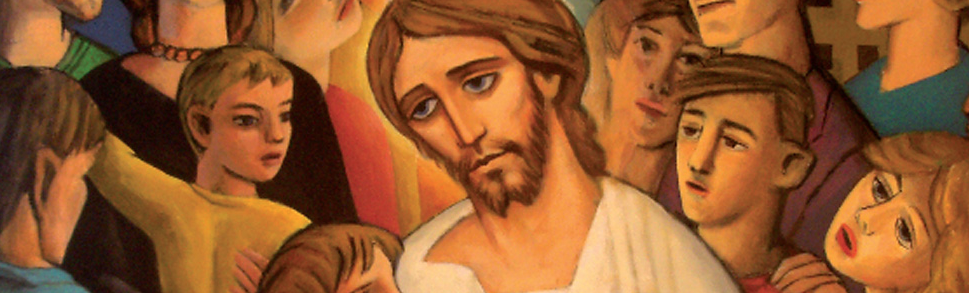 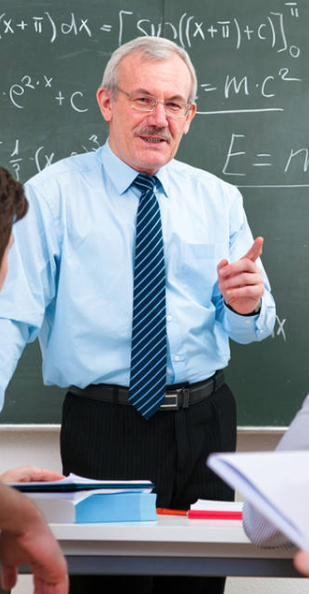 3. DESDE LA DIRECCIÓN DE LA ESCUELA CATÓLICA
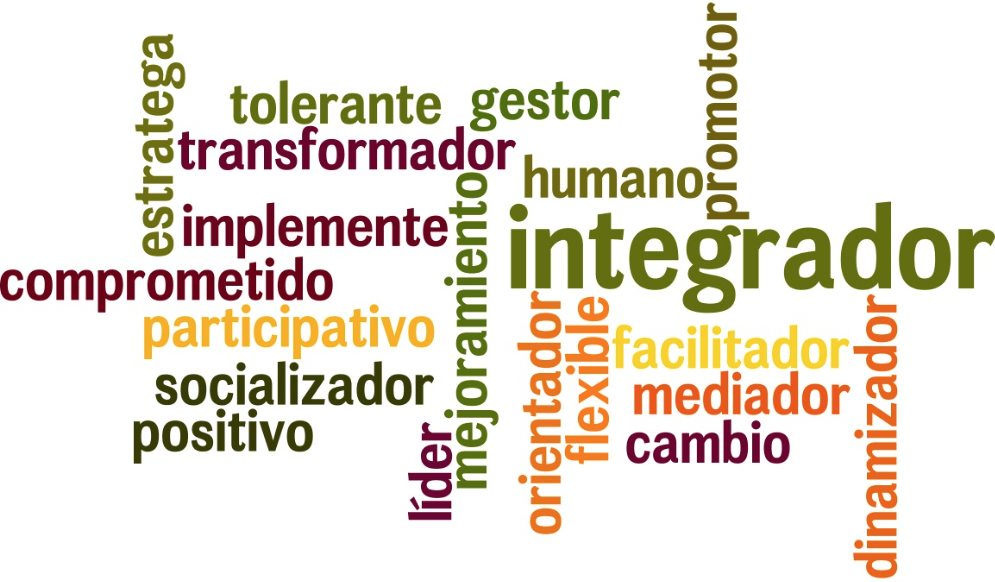 PASTORALISTA
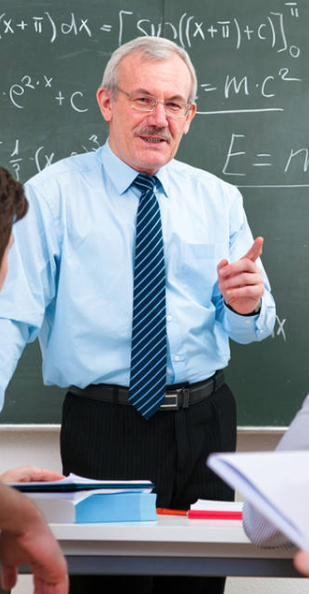 4. DESDE LA DOCENCIA EN LA ESCUELA CATÓLICA
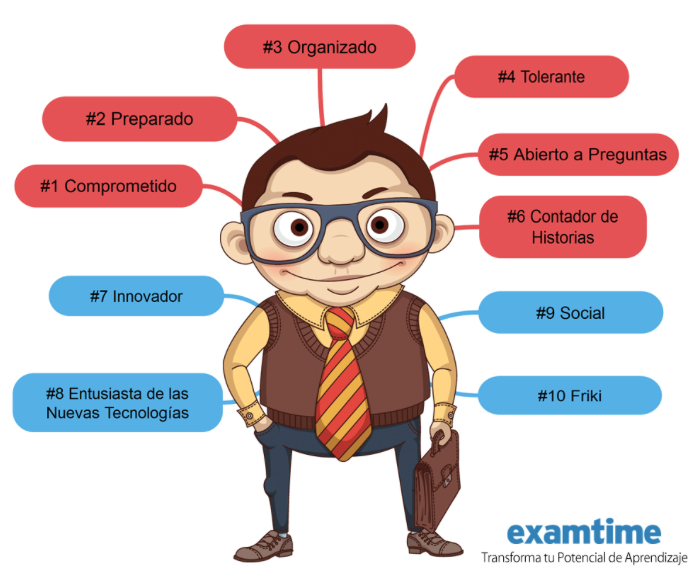 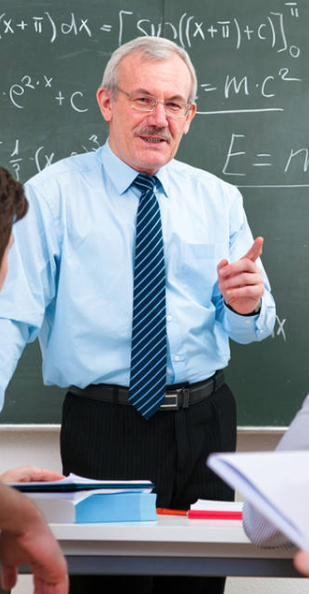 ELABORACIÓN DE DIAPOSITIVAS
OSCAR ARMANDO PÉREZ SAYAGO
Bogotá, Colombia. 
Celular: (+57) 3214449650
Correo: oscarp347@gmail.com
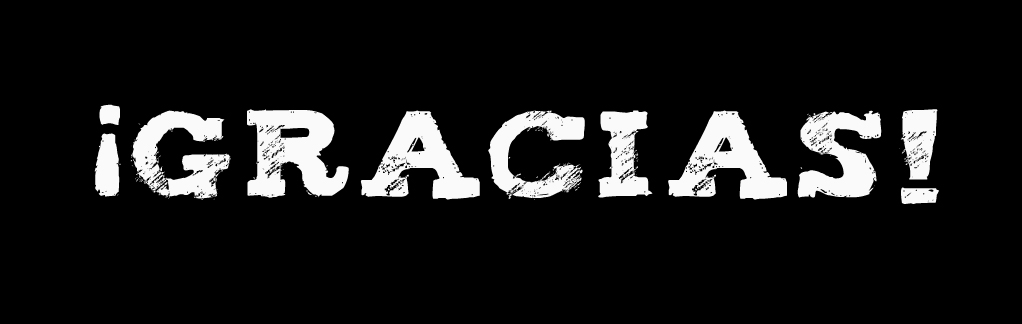